ORBITCONNECT SOLUTIONS
Company organizational chart
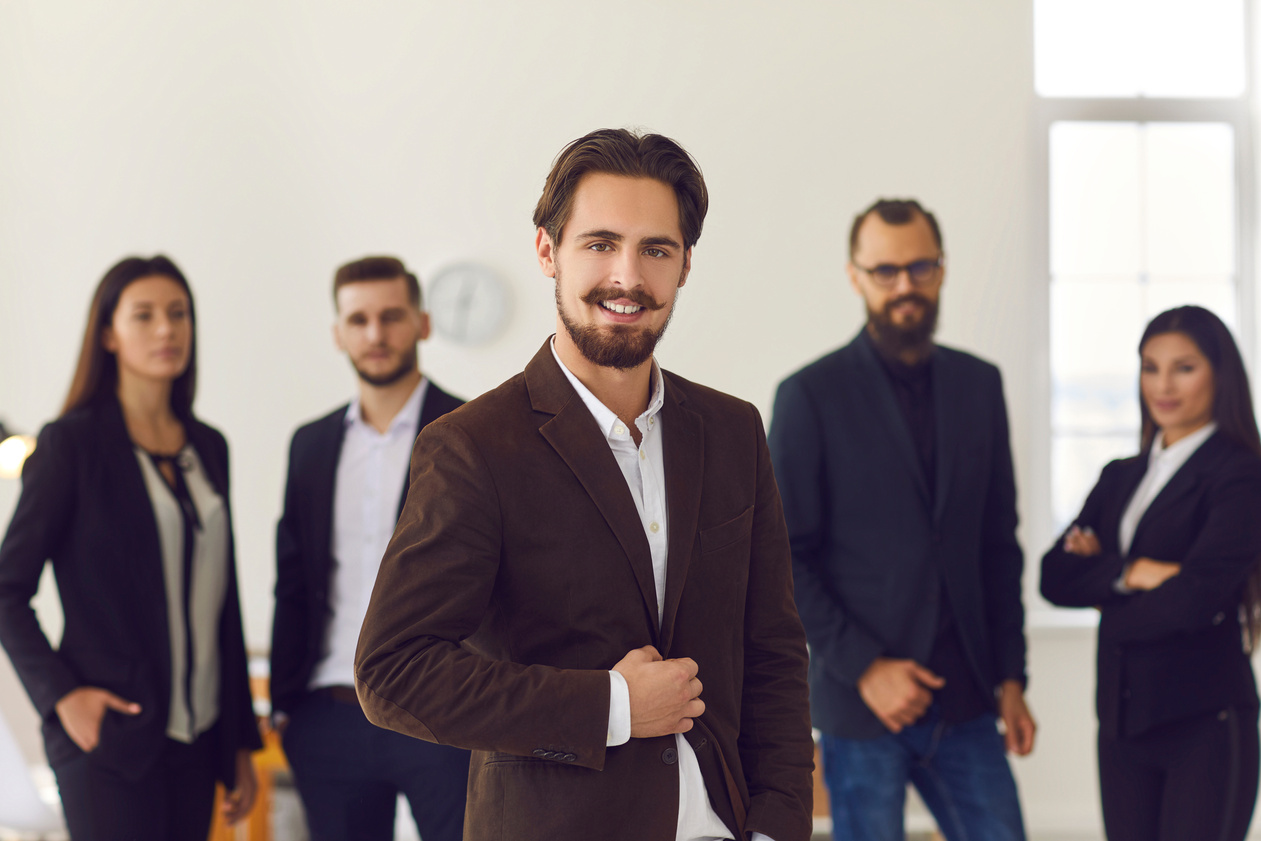 Lucas Foster
Johnathan Anderson
Social Media Strategist
CEO of OrbitConnect Solutions
Caroline Baker
Marketing Assistant
Greg Miller
Marketing Coordinator
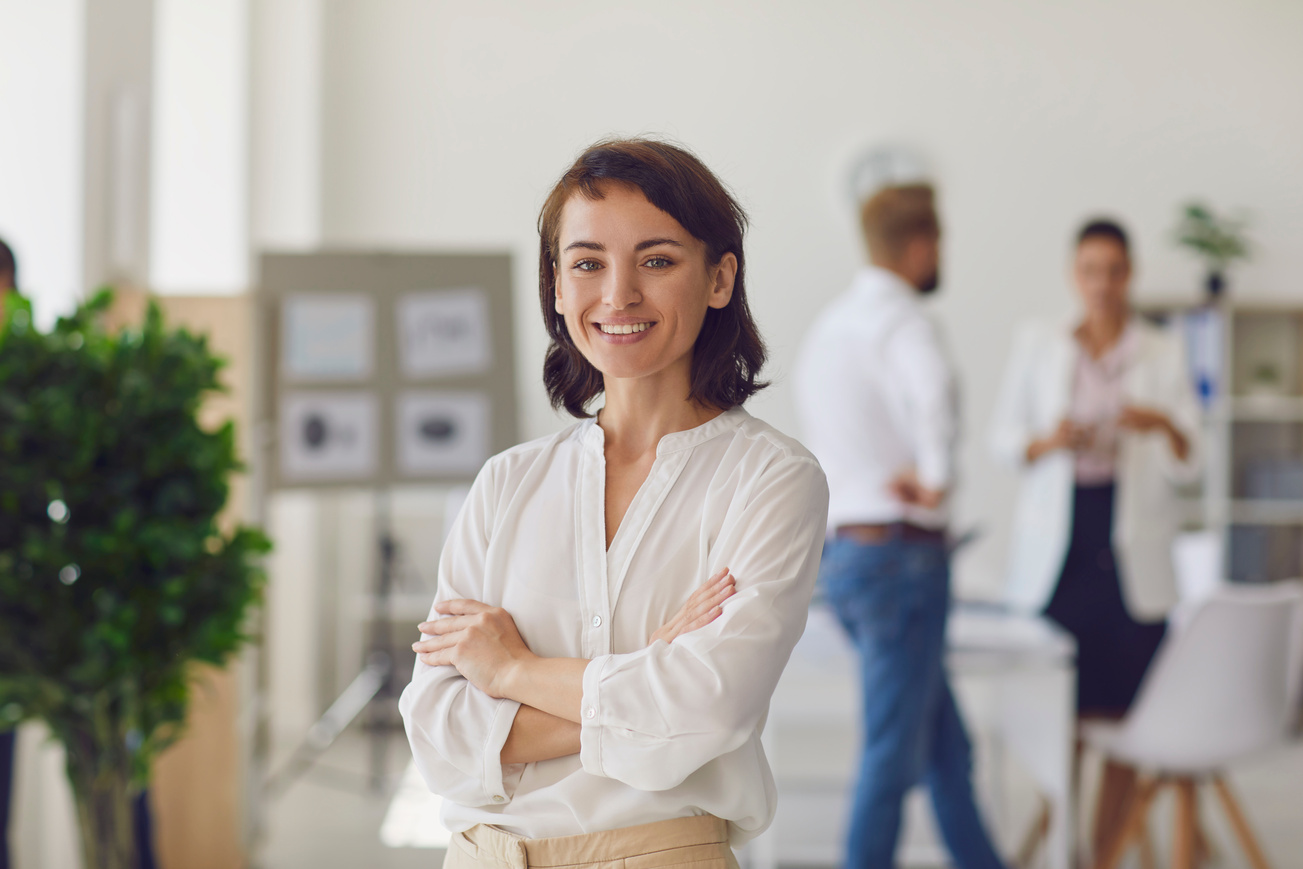 Emma Davis
Linda Brown
Marketing Manager
Graphic Designer
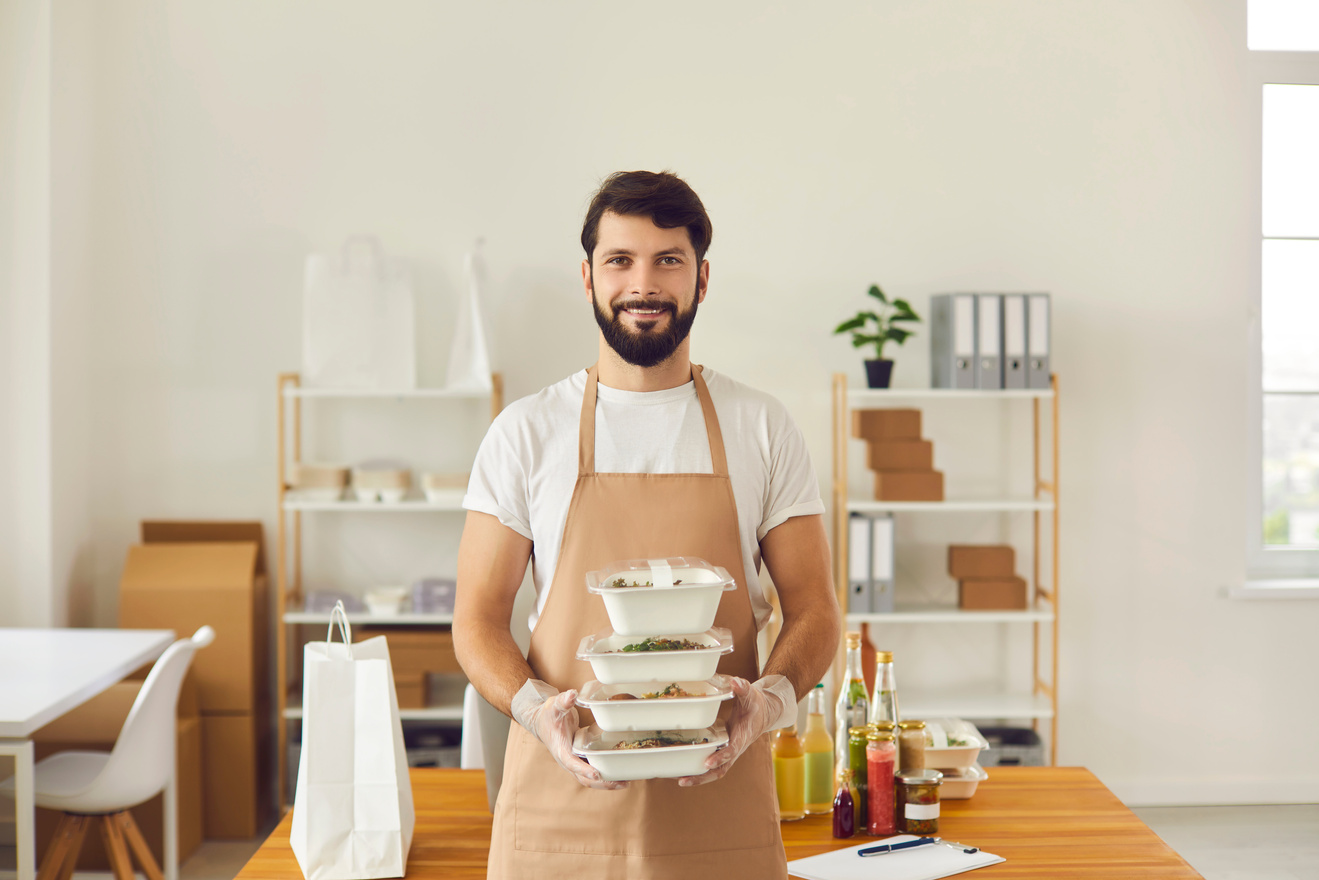 John Smith
Chief Operations Officer (COO)
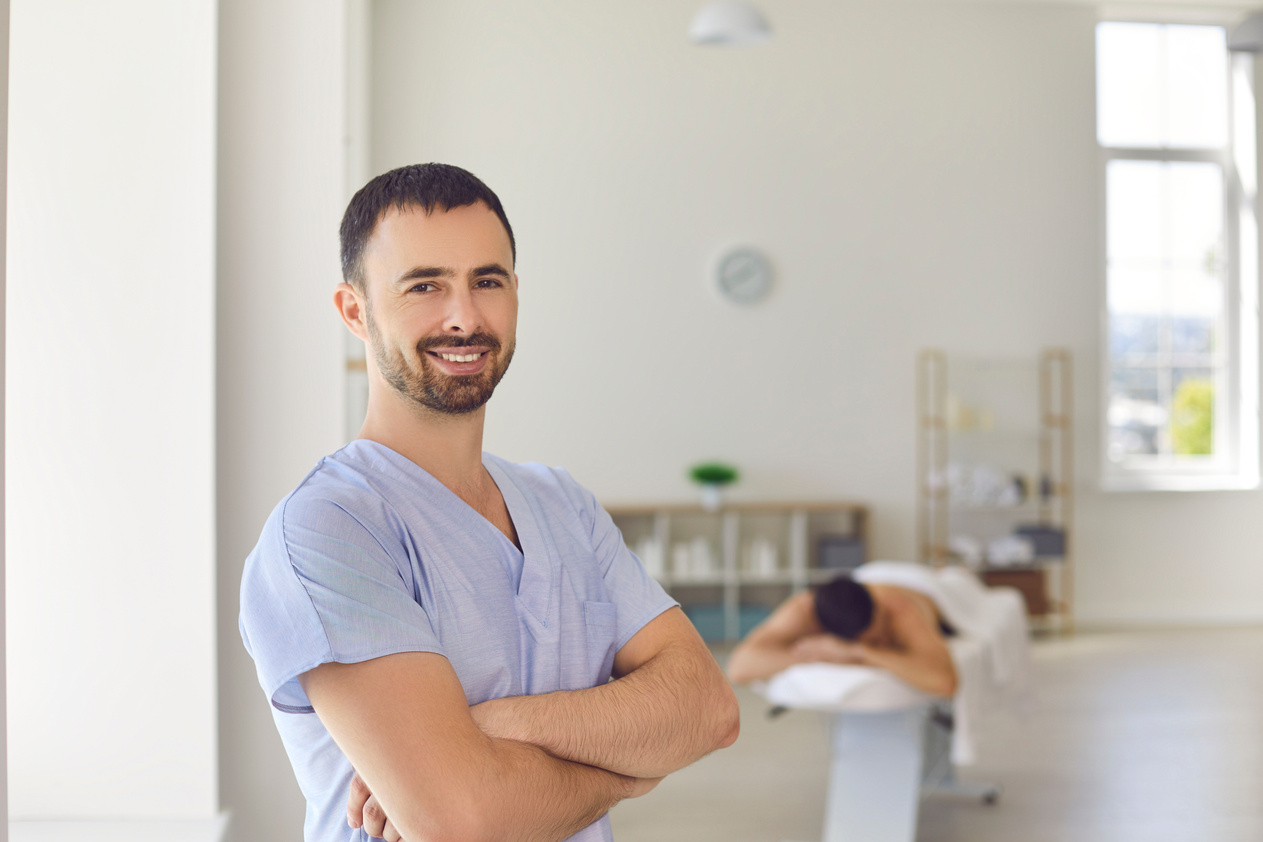 Michael Turner
Emily Johnson
Social Media Specialist
Social Media Coordinator
Andrew Carter
Content Creator
Jennifer Adams
Social Media Analyst
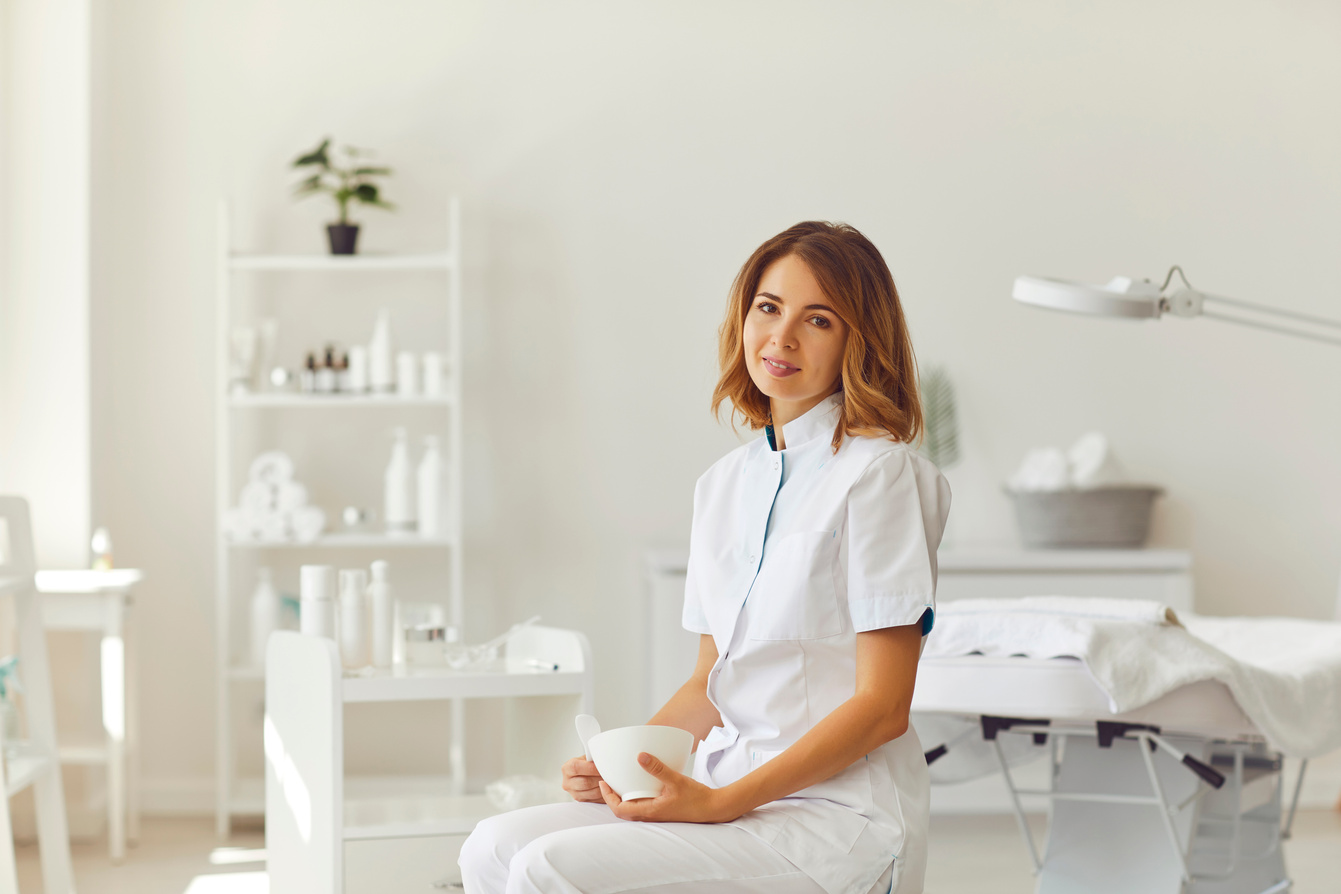 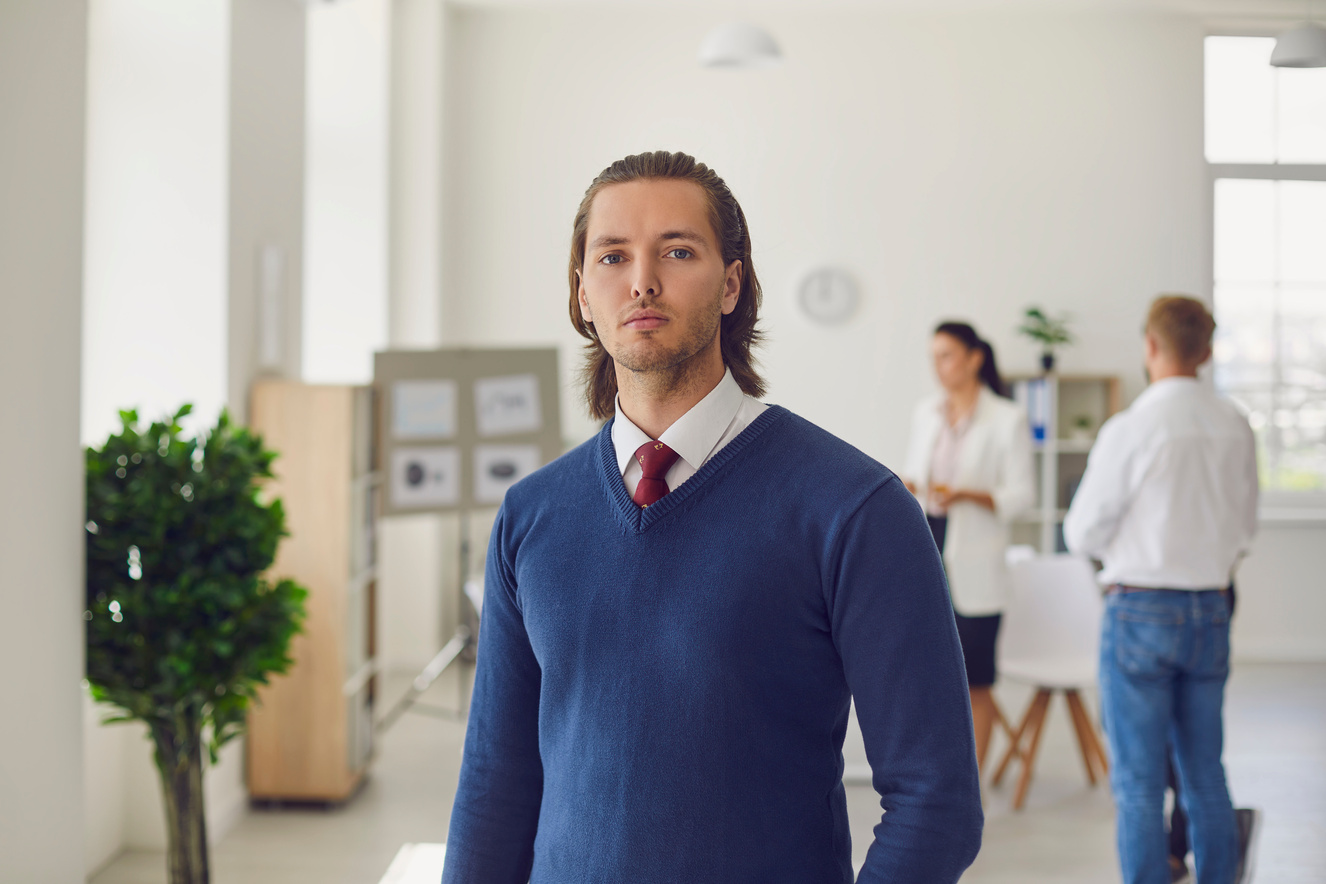 Amy Johnson
Brian White
Nathan Reed
Financial Specialist
Chief Financial Officer (CFO)
Financial Analyst
Olivia Taylor
Sales Associate
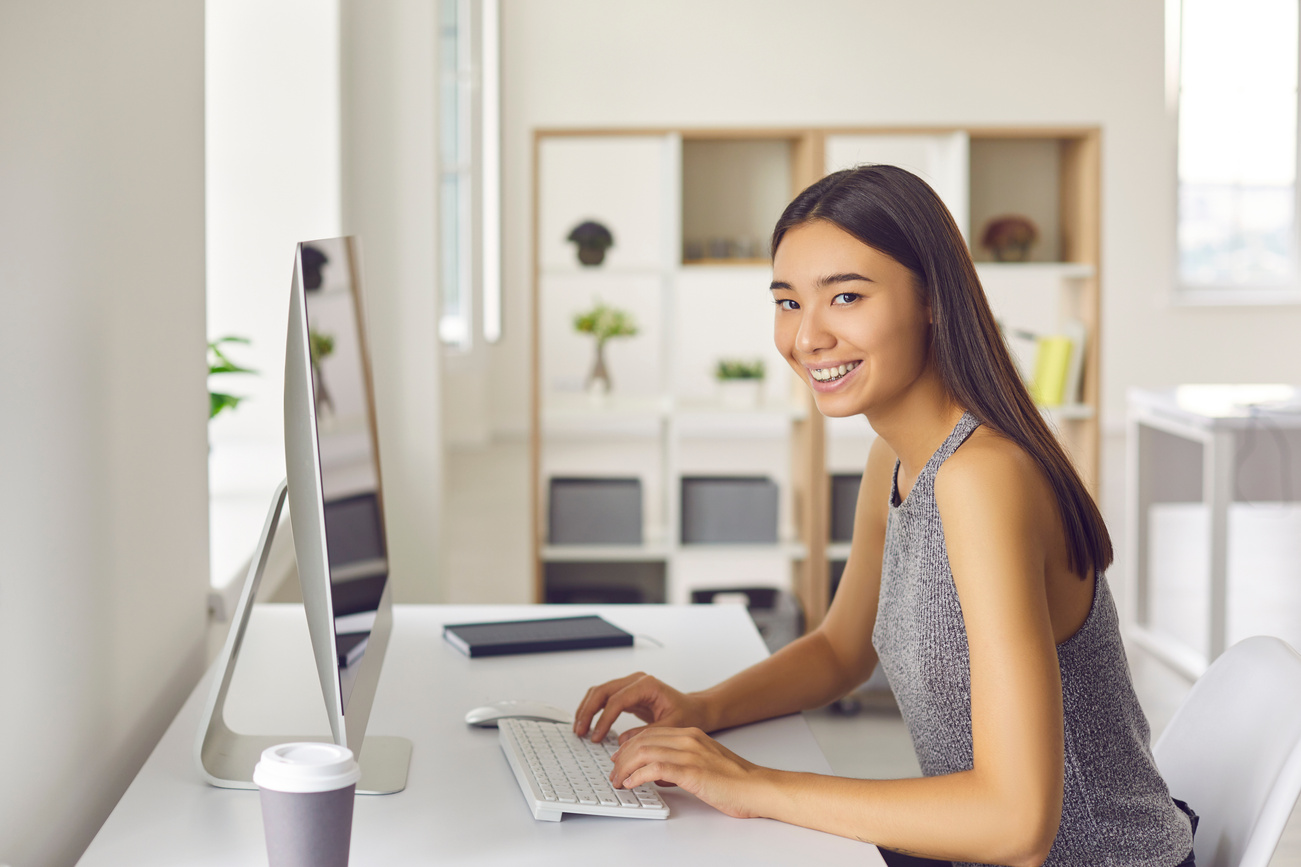 Susan Lee
Chris Turner
Sales Manager
Sales Coordinator
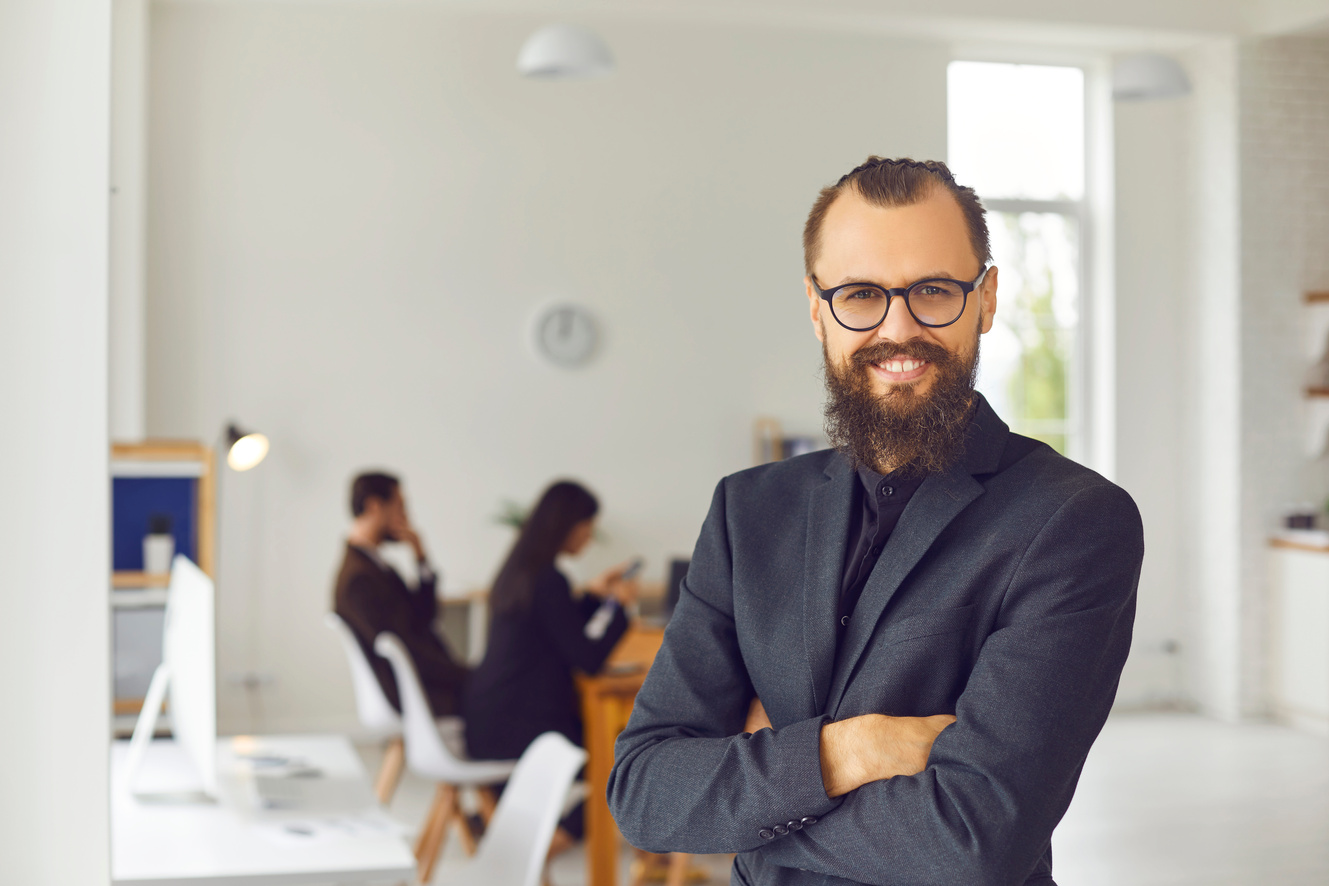 David Rodriguez
Chief Marketing Officer (CMO)
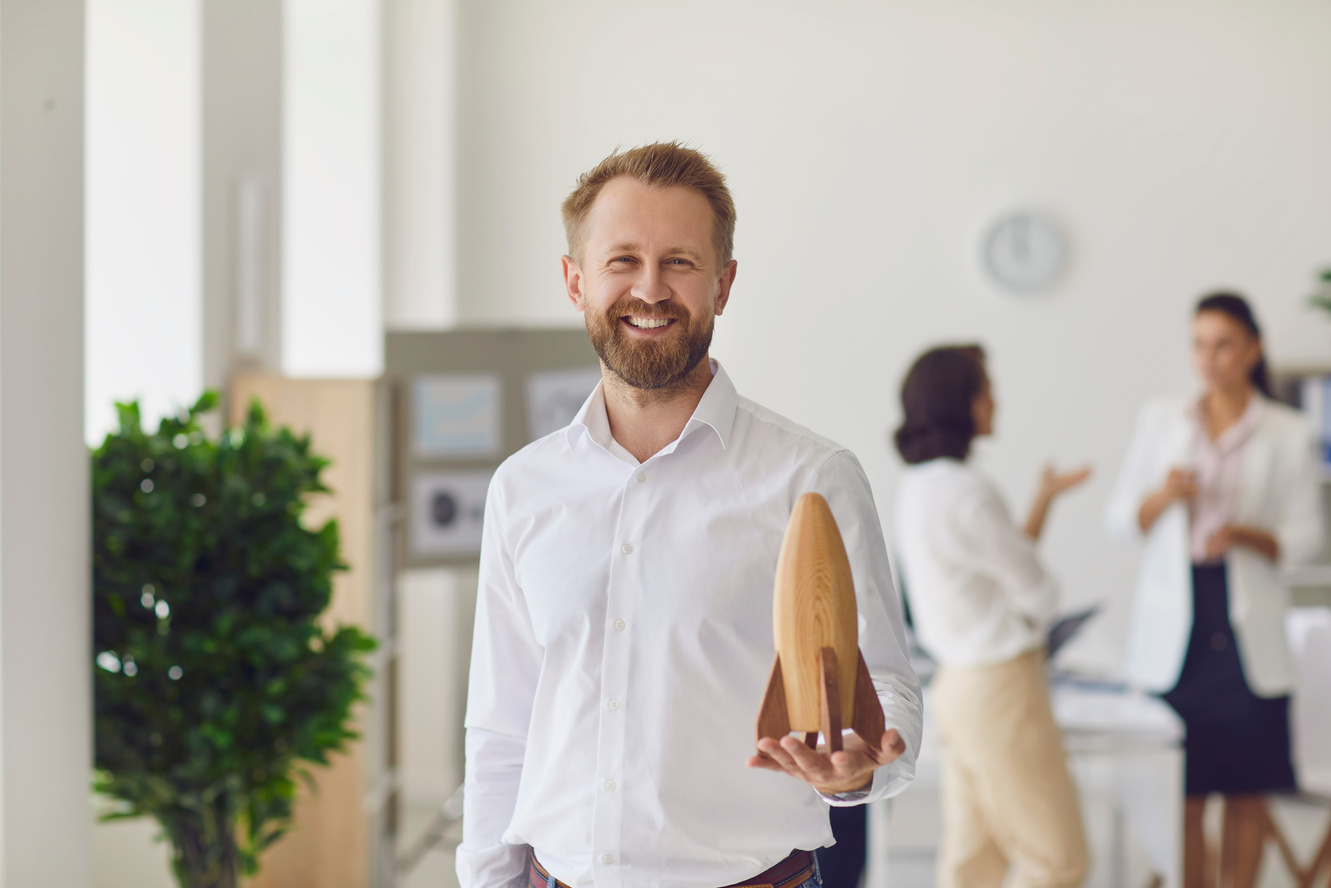 Daniel Clark
Jessica Parker
Advertising Coordinator
Creative Design Specialist
Kevin Harris
Advertising Assistant